ČTVERO POZNÁMEKK PROFESIONÁLNÍKOMUNIKACI
Vlastimil Waic
Aktivy jednatelů OMS ÚNOR 2023
Obsah
Výroční vizuální styl
Jak (ne)psat
Webové stránky OMS
E-maily ČMMJ
Čtvero poznámek k profesionální komunikaci
2
Výročnívizuální styl
Proč výroční vizuální styl?
Dobrý firemní design vhodně doplňuje a podporuje image organizace a demonstruje její serióznost a stabilitu, zvyšuje obecné povědomí o firmě a vyvolává u veřejnosti a partnerů pocit důvěryhodnosti.

Naopak image, která je zmatená, nepořádná a roztříštěná firmu navenek poškozuje.

Manuál zajistí, že náš vizuální styl vypadá stále stejně, i když s ním pracují různí lidé (sekretariát, OMSy, dobrovolníci…)
Čtvero poznámek k profesionální komunikaci
4
[Speaker Notes: Zjednodušeně řečeno – jednotný vizuální styl je souhrn pocitů veřejnosti ve vztahu k dané organizaci nebo firmě.

Svůj vizuální styl musíme vytvářet, řídit a tvarovat. Pokud to neděláme, bude ona tvarovat nás. Tedy… ona už nás vytvarovala, ve špatném slova smyslu, bohužel. Organizace je logicky v očích veřejnosti taková, jak působí navenek.

Výroční vizuální identita je nástroj. Nástroj pro zkvalitnění komunikace a vizuální prezentace ČMMJ. Subjektivně ji mezi všemi aktivitami ke stému výročí hodnotím jako možná nejdůležitější, určitě jako největší novinku a největší krok dopředu. Jednota má příležitost prezentovat se velice kvalitním designem. Díky tomu se zařadila mezi přední české firmy a neziskové organizace.

Věřím, že nikdo nemůže popřít, že dojem, který vizuální identita vytváří, je součástí toho, co si o jejím nositeli myslíme. Chaotická prezentace symbolizuje pouze chaos.

Naproti tomu každý ví, že oranžové éčko (a vizuální identita kolem něj) symbolizuje sílu skupiny ČEZ. Každý ví, že pod zlatým stylizovaným písmenem M restaurací McDonald‘s si koupí stejný Big Mac jako ve skoro jakékoli jiné zemi světa. Každý ví, že symbol Marsu, kruh se šipkou na dvou hodinách na masce vozu je symbolem bezpečnosti a robustnosti automobilů značky Volvo.]
Proč výroční vizuální styl?
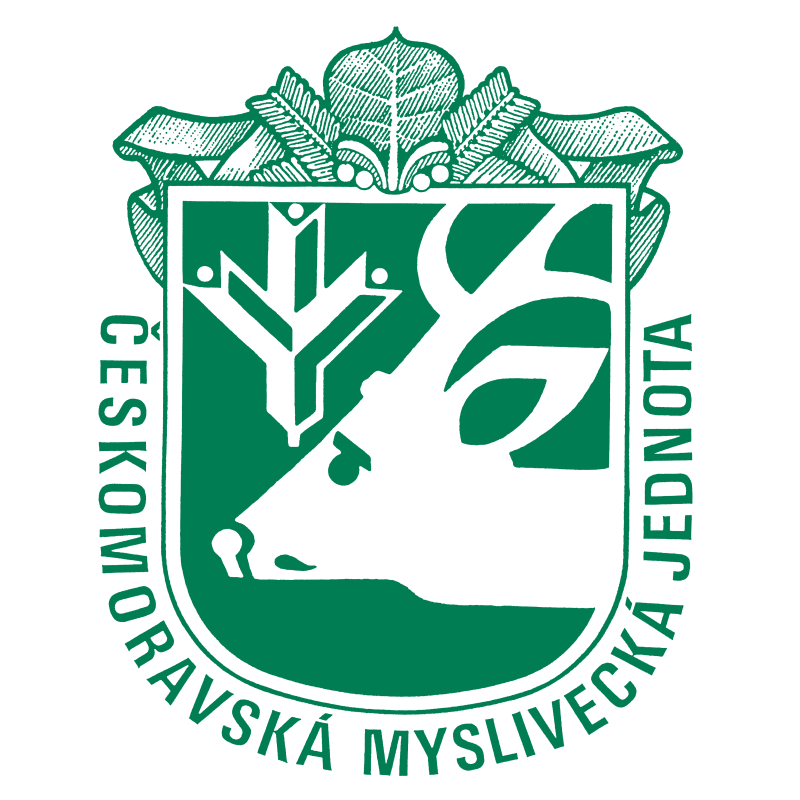 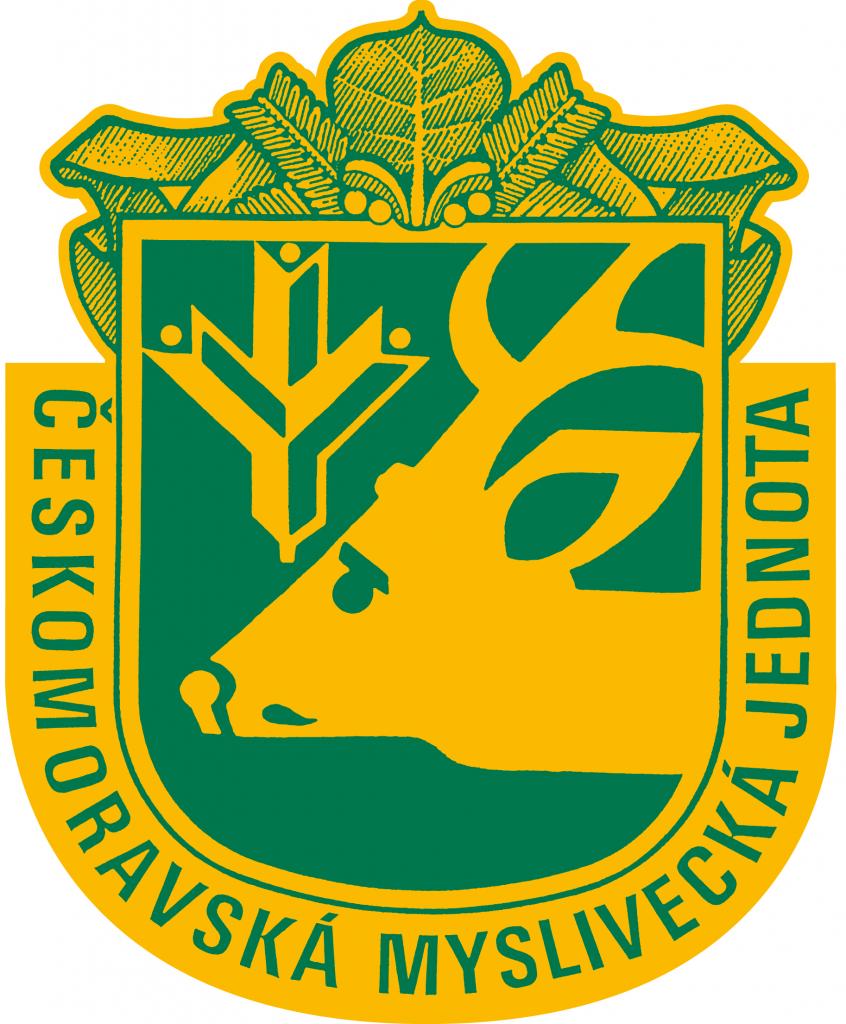 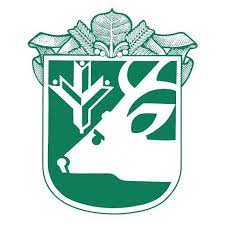 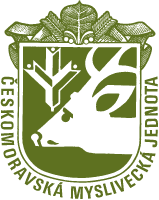 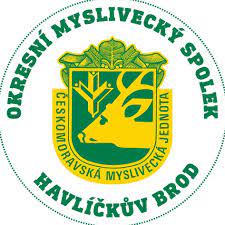 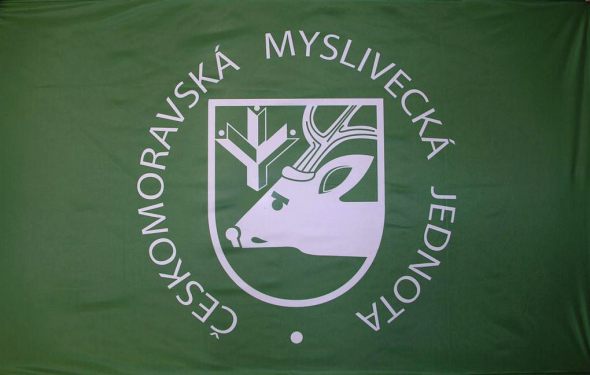 Čtvero poznámek k profesionální komunikaci
5
[Speaker Notes: Nejblíže oficiálnímu znaku je ten vlevo nahoře. Ani u něj však nevíme, jaká přesně má být použita zelená barva. Směrnice o symbolech navíc neurčuje potřebné nebarevné (bílé a černé) varianty.]
Proč výroční vizuální styl?
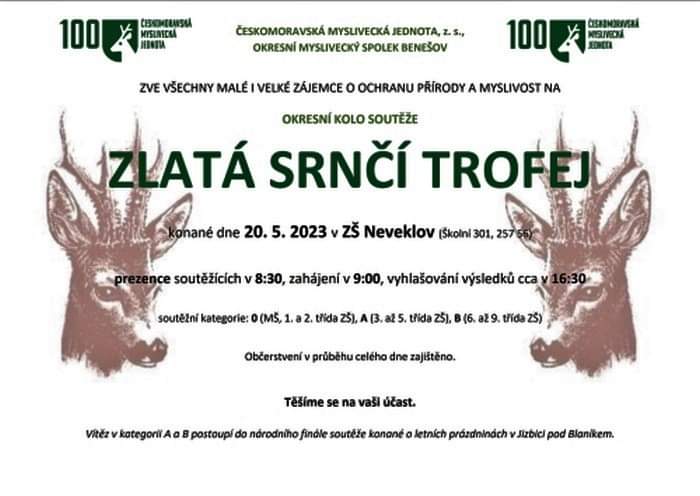 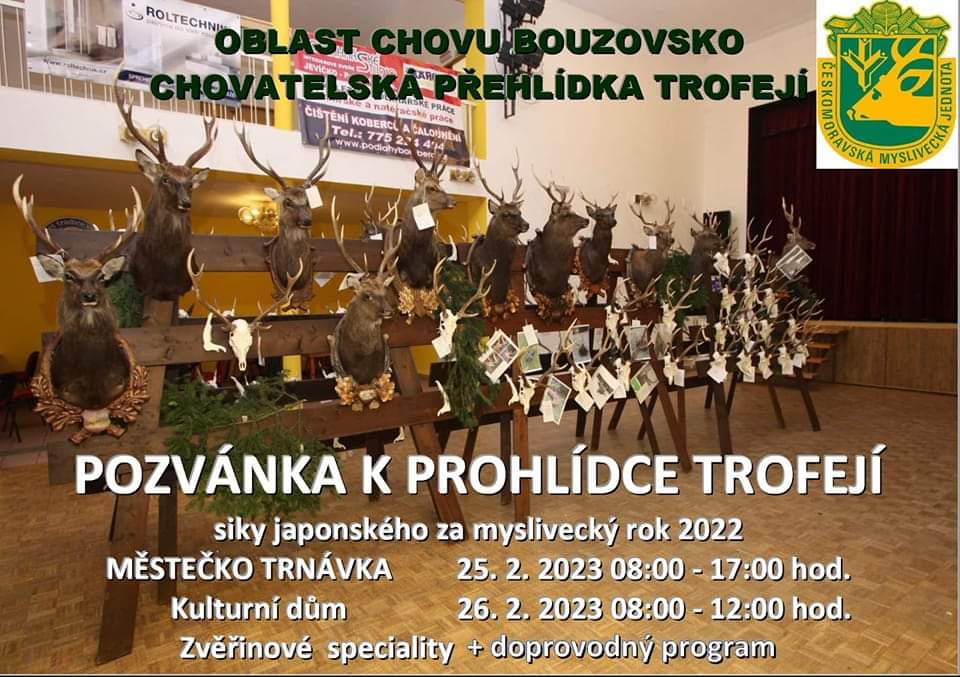 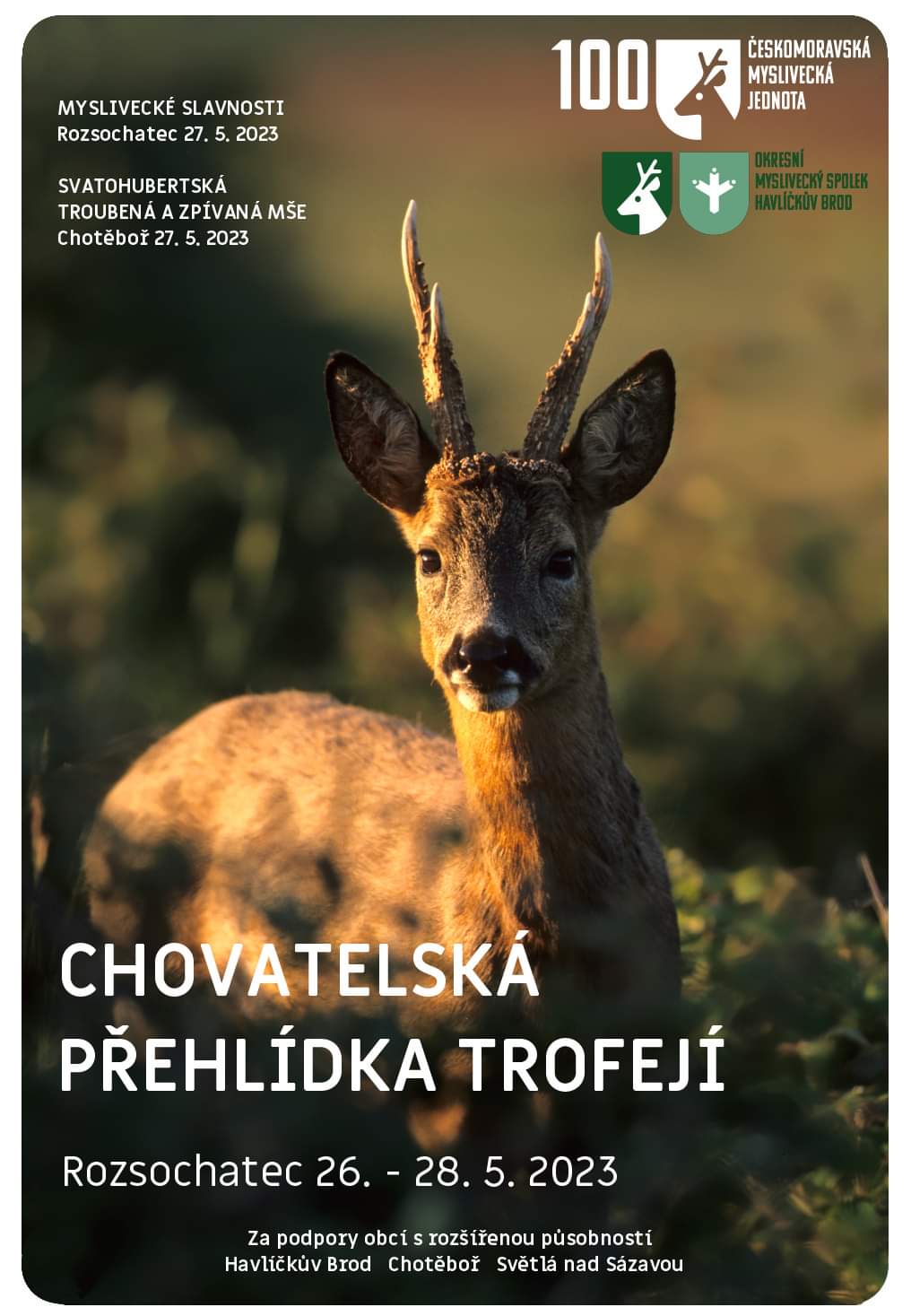 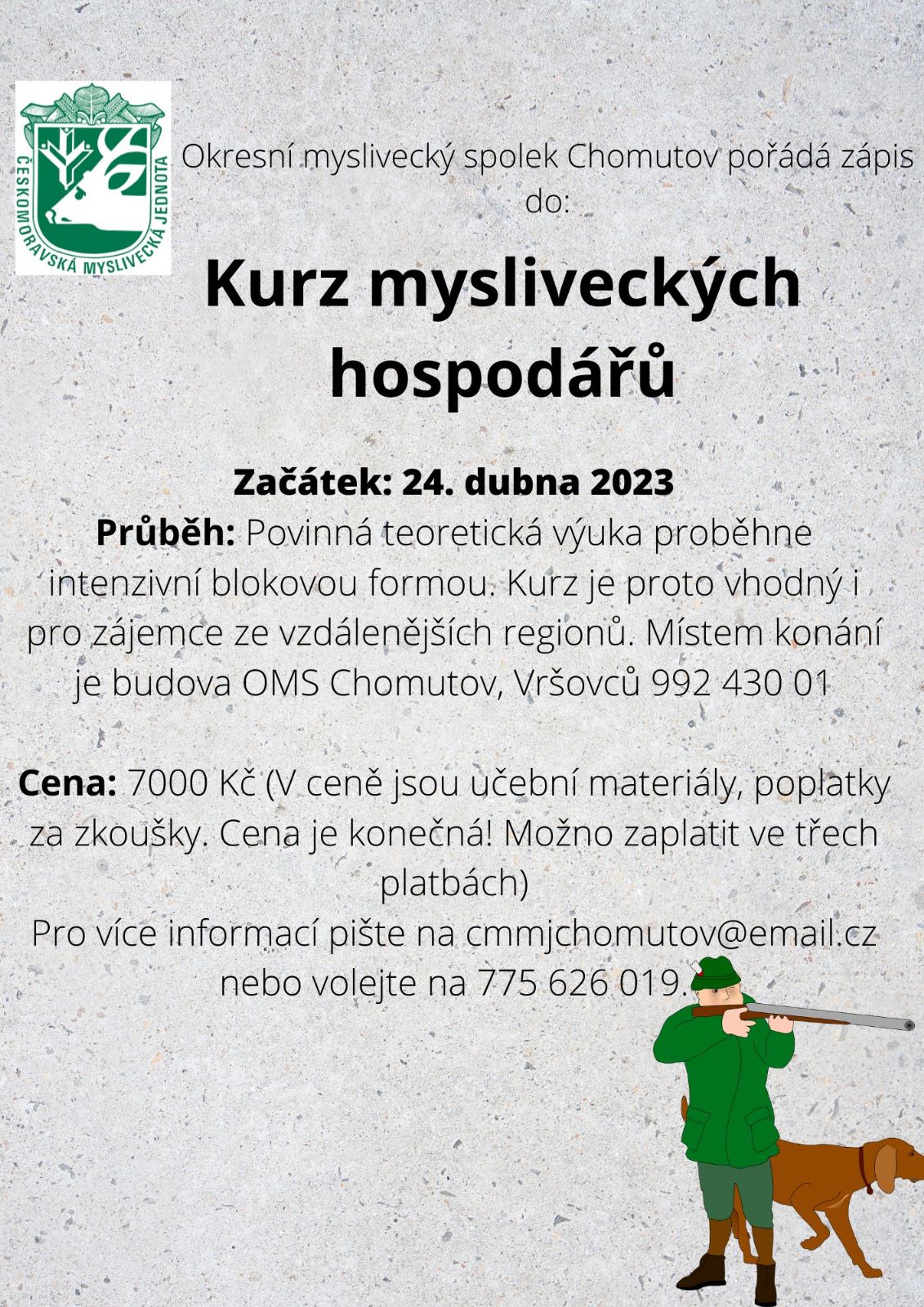 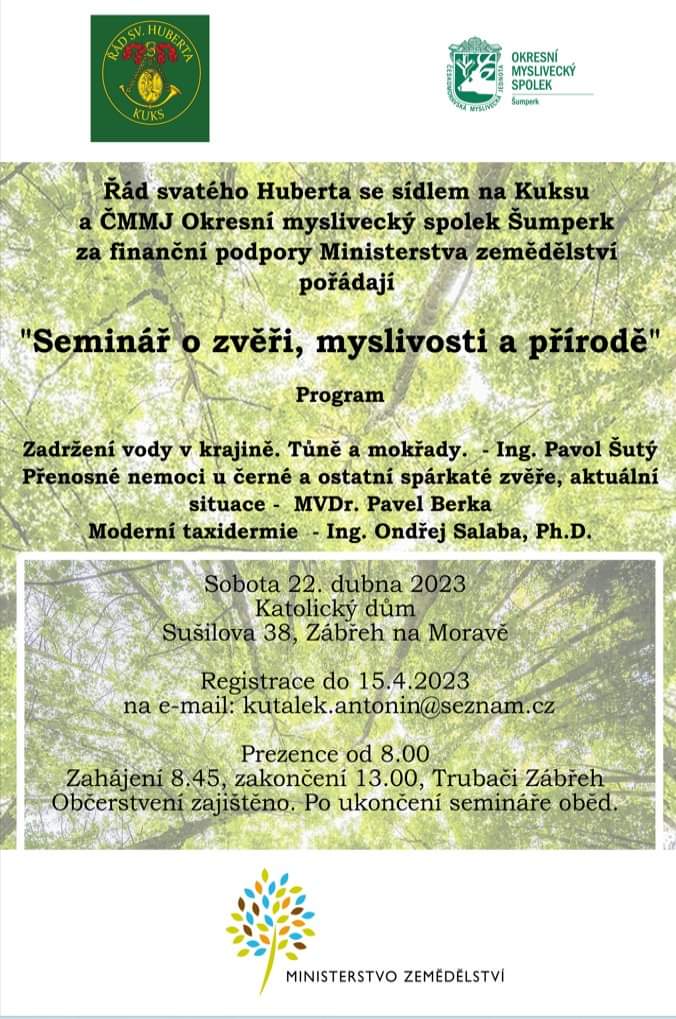 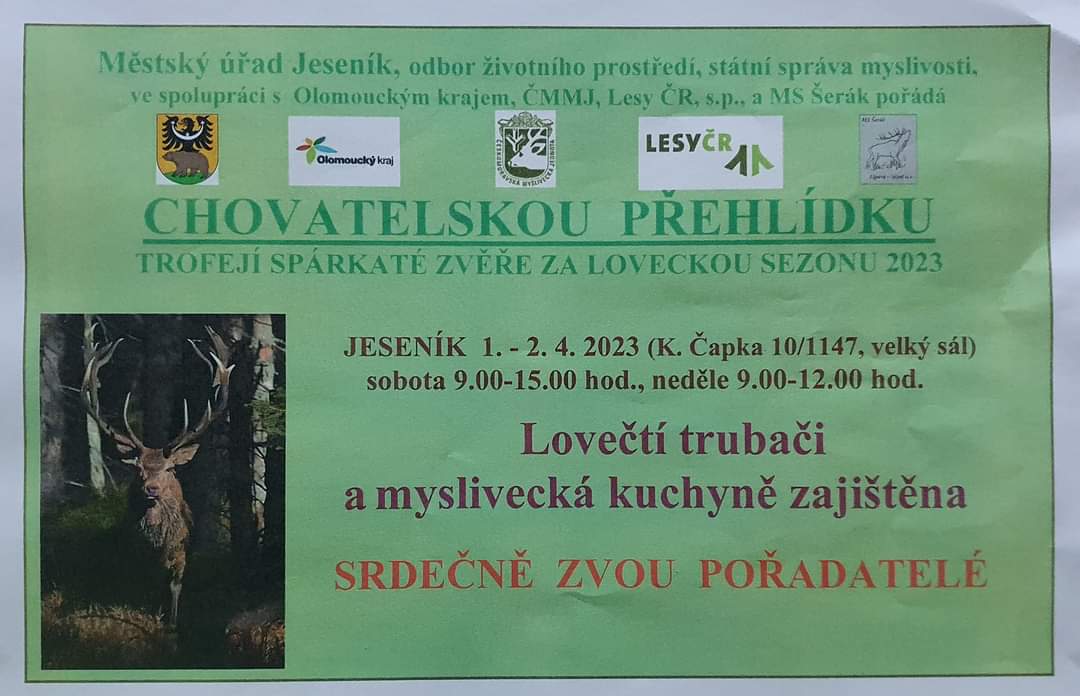 6
[Speaker Notes: Ukázky chybných provedení. Vlevo nahoře mj. text na příliš rušivém pozadí, logo se zlatým pozadím v bílém rámečku. Nahoře uprostřed výroční logo, ale nedodržená vizuální identita. Vlevo dole zelený a červený text na zeleném pozadí (špatně čitelné). Druhý zleva dole malůvky. Třetí zleva dole text na příliš rušném pozadí, příliš mnoho textu. Vpravo pokus o využití nové vizuální identity, avšak nedodržuje pravidla (špatně využitá a umístěná loga, špatné písmo).]
Proč výroční vizuální styl?
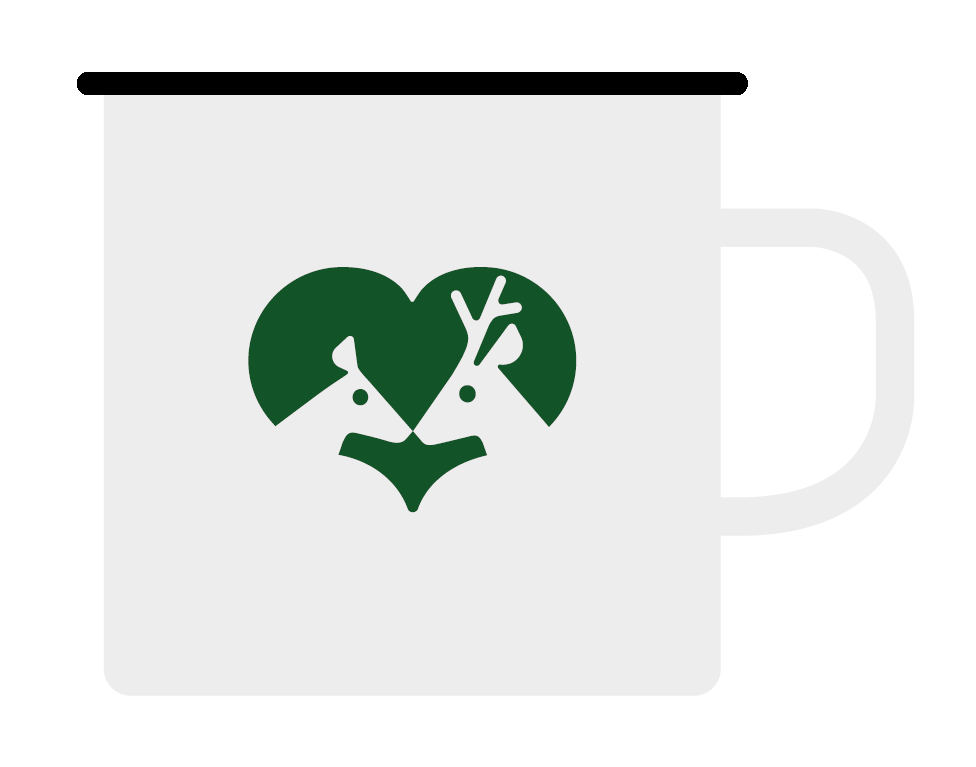 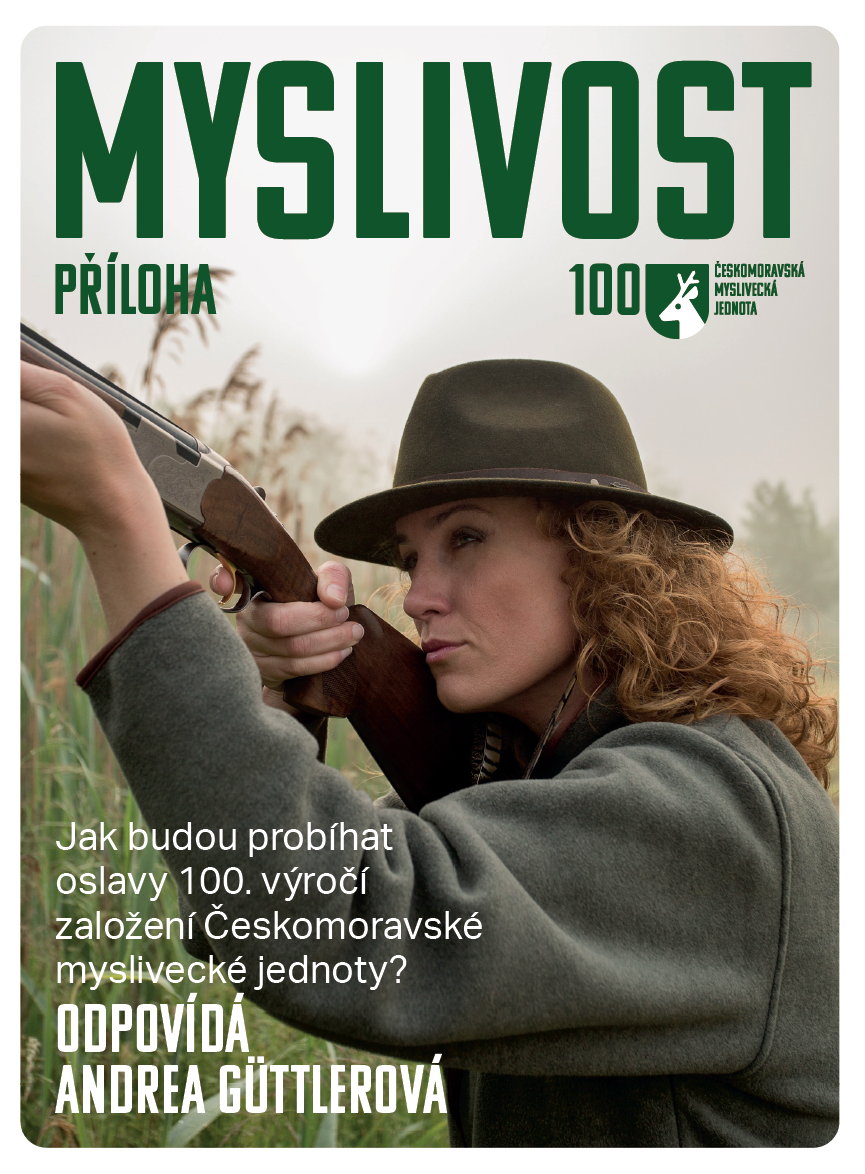 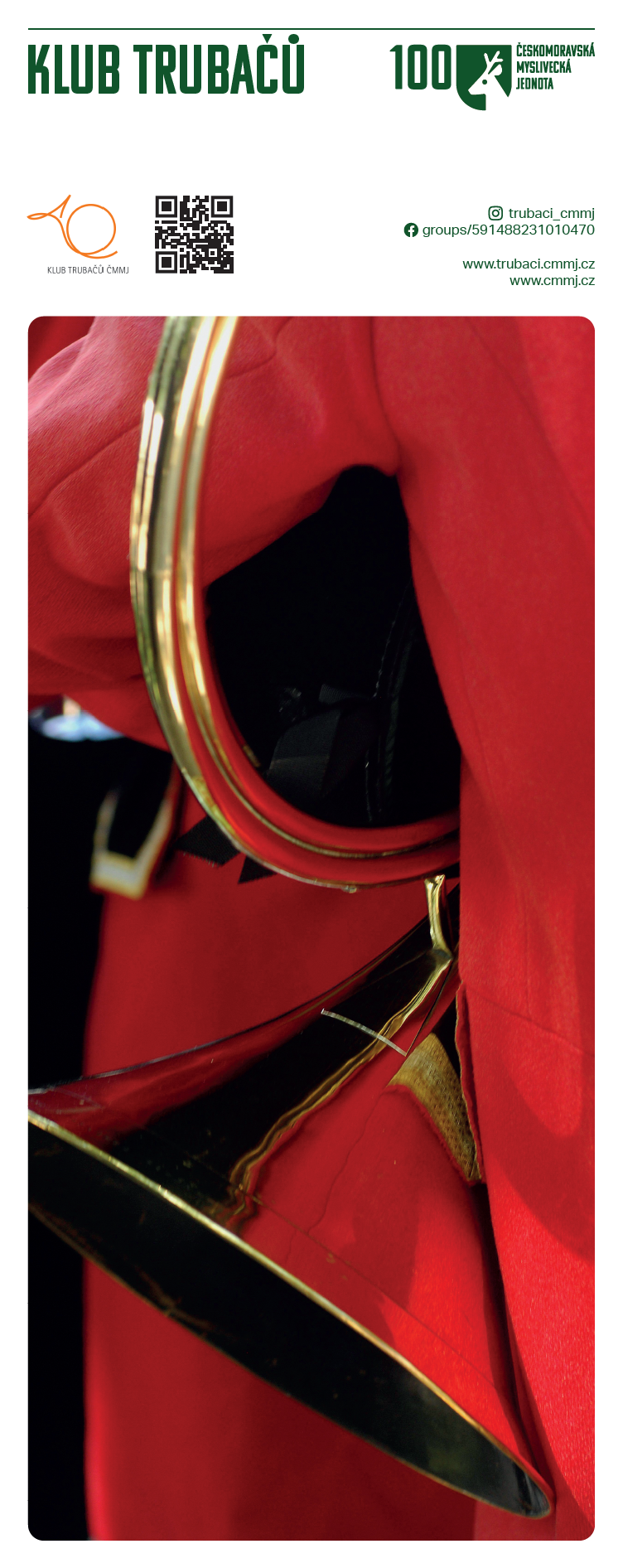 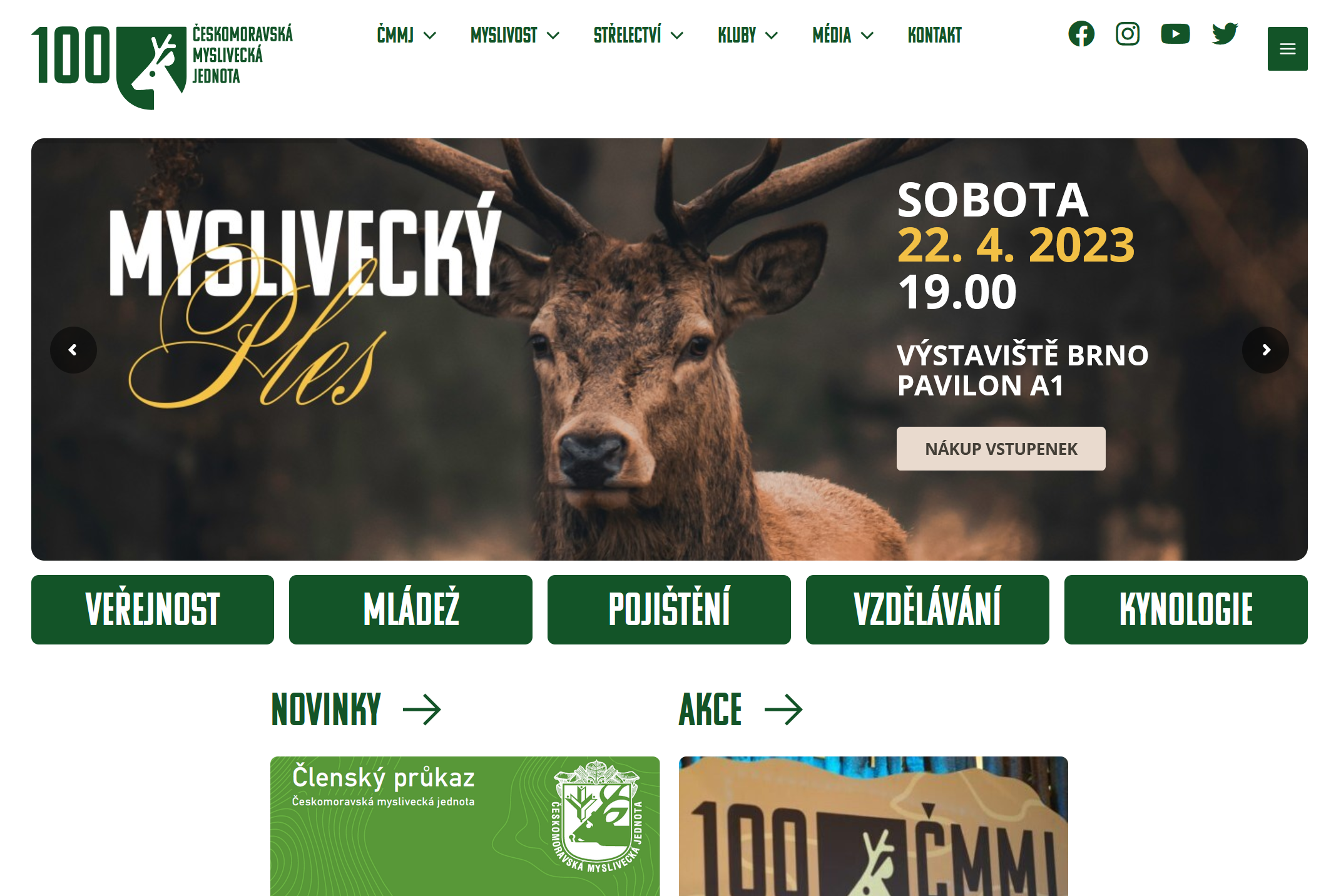 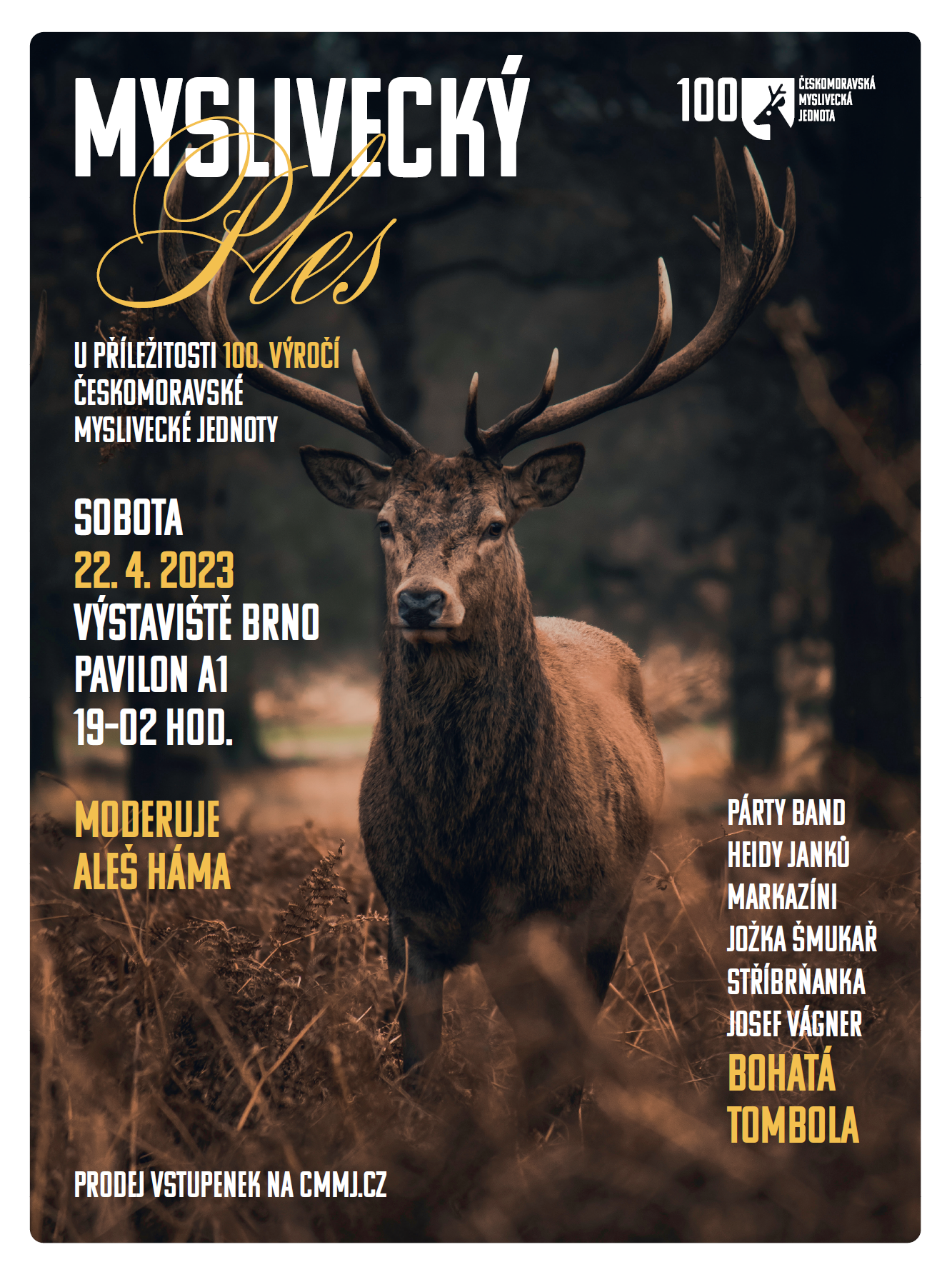 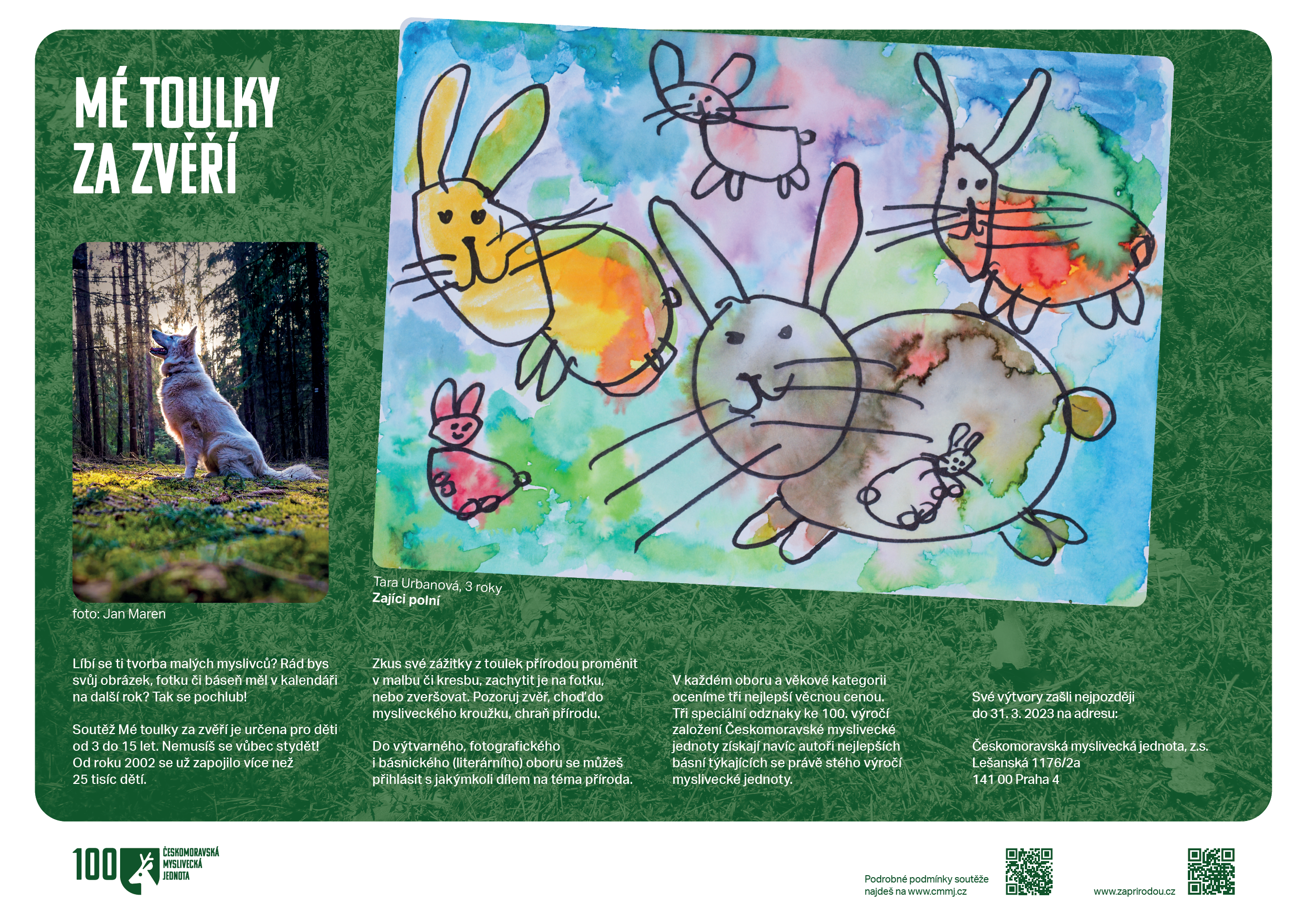 Čtvero poznámek k profesionální komunikaci
7
[Speaker Notes: Takto to má být správně.]
Materiály k vašemu využití
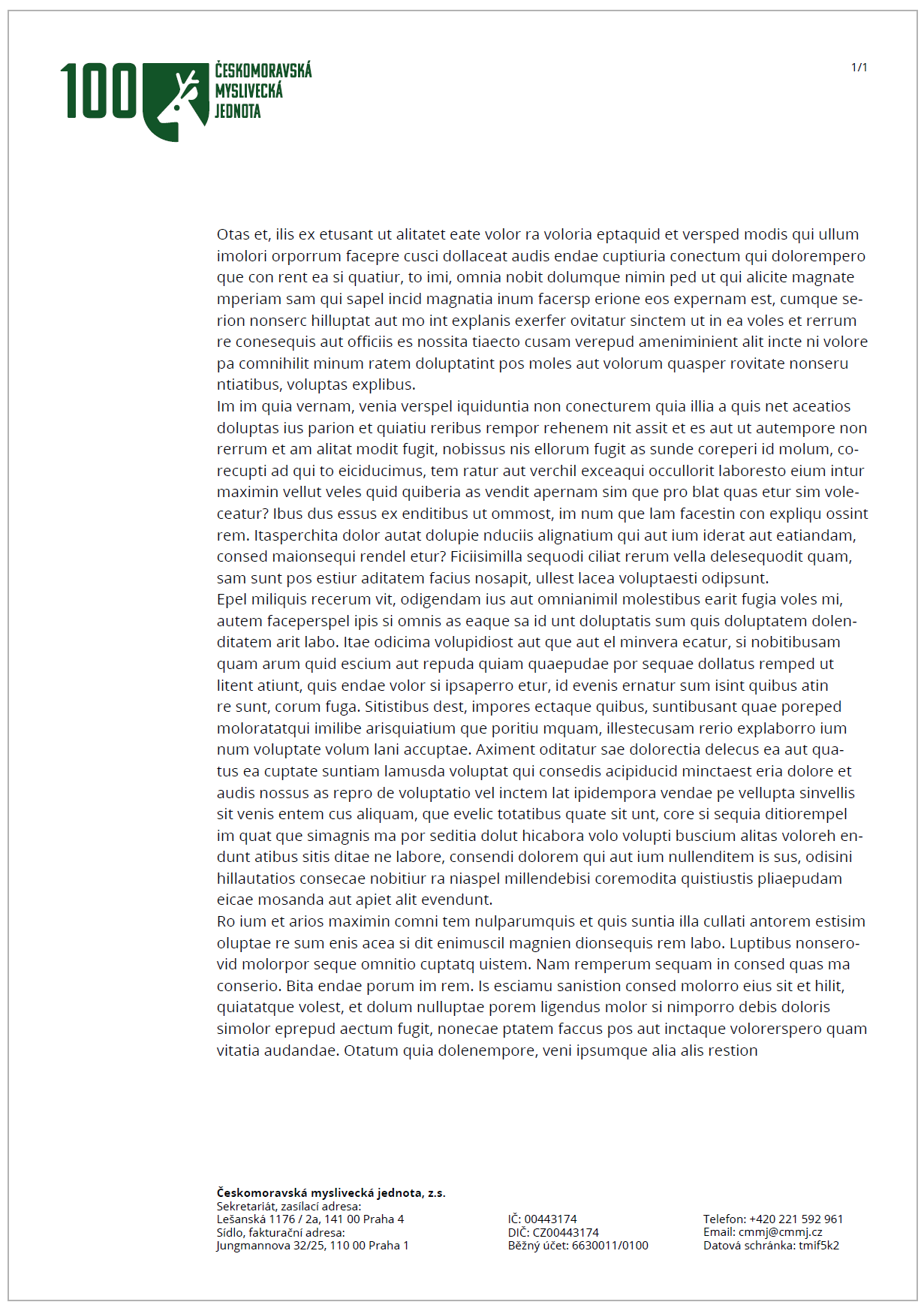 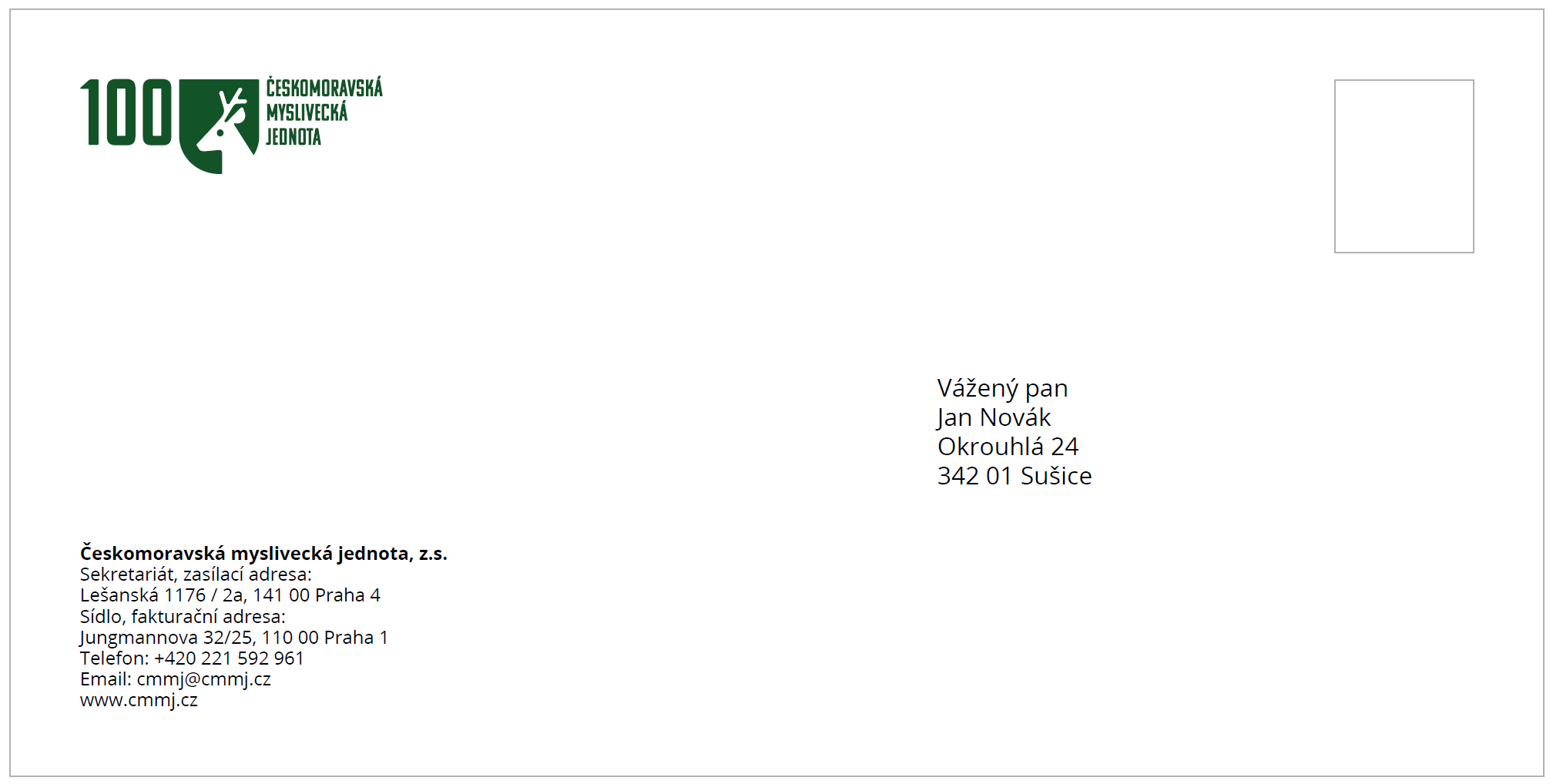 Čtvero poznámek k profesionální komunikaci
8
Materiály k vašemu využití
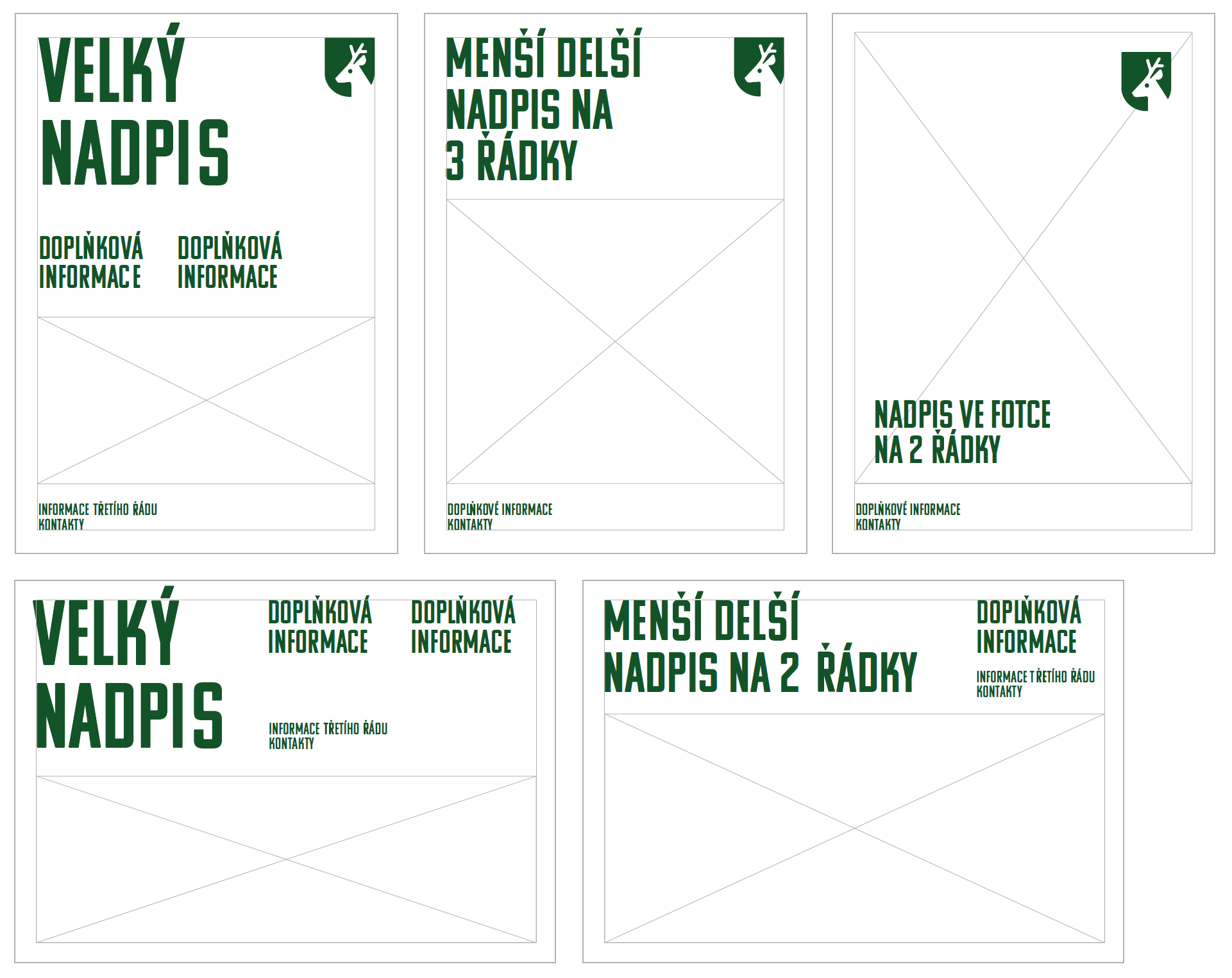 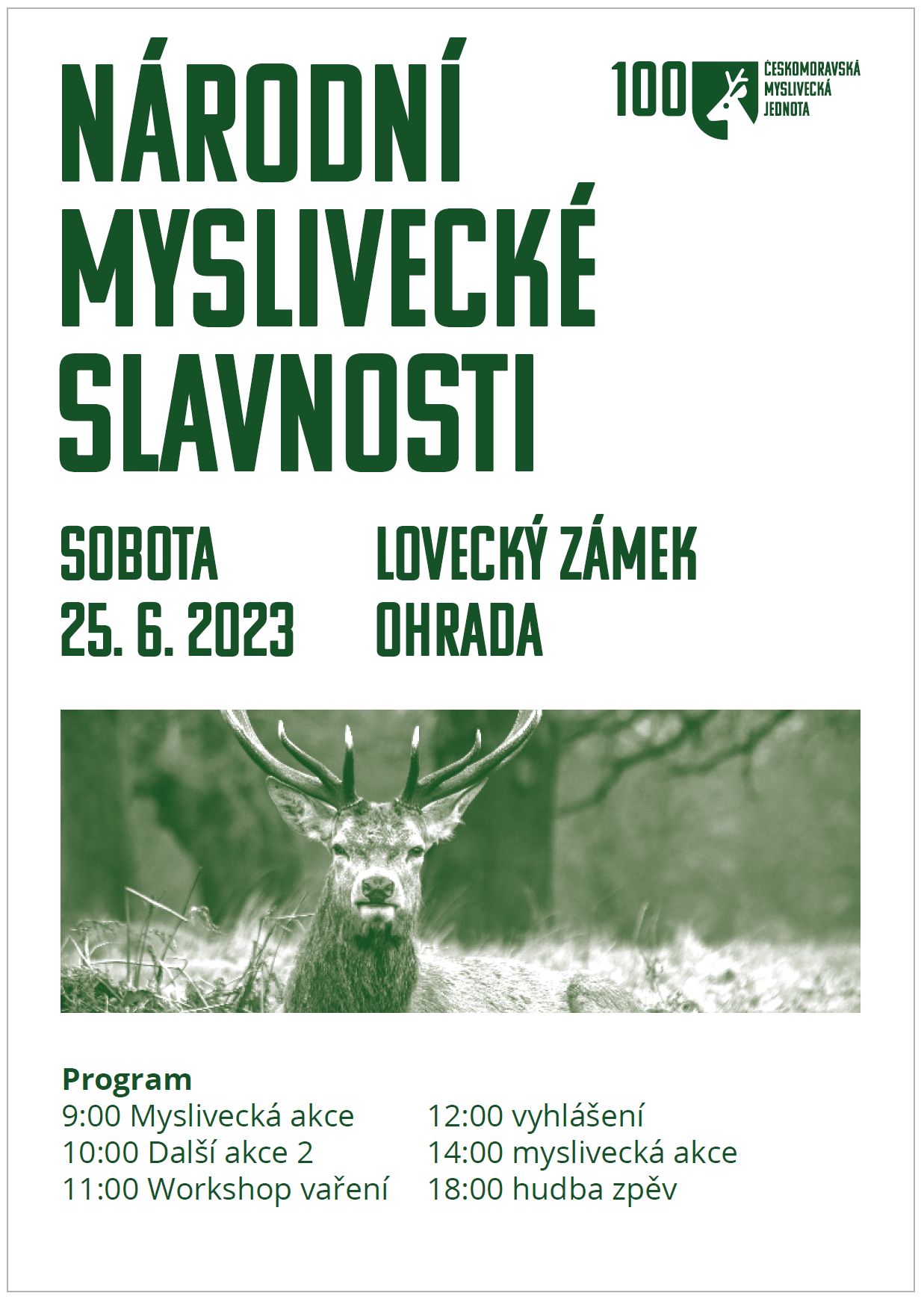 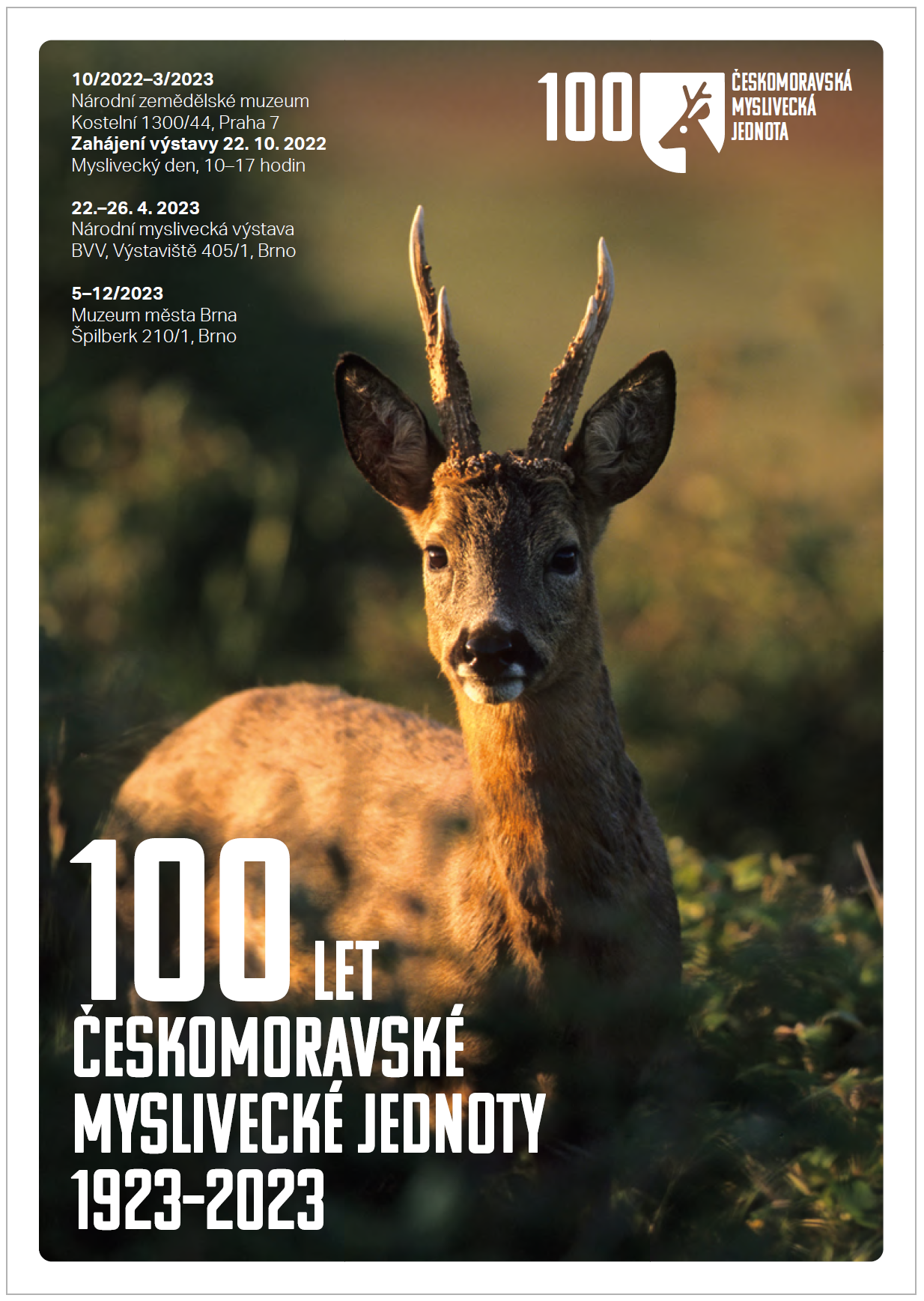 Čtvero poznámek k profesionální komunikaci
9
Materiály k vašemu využití
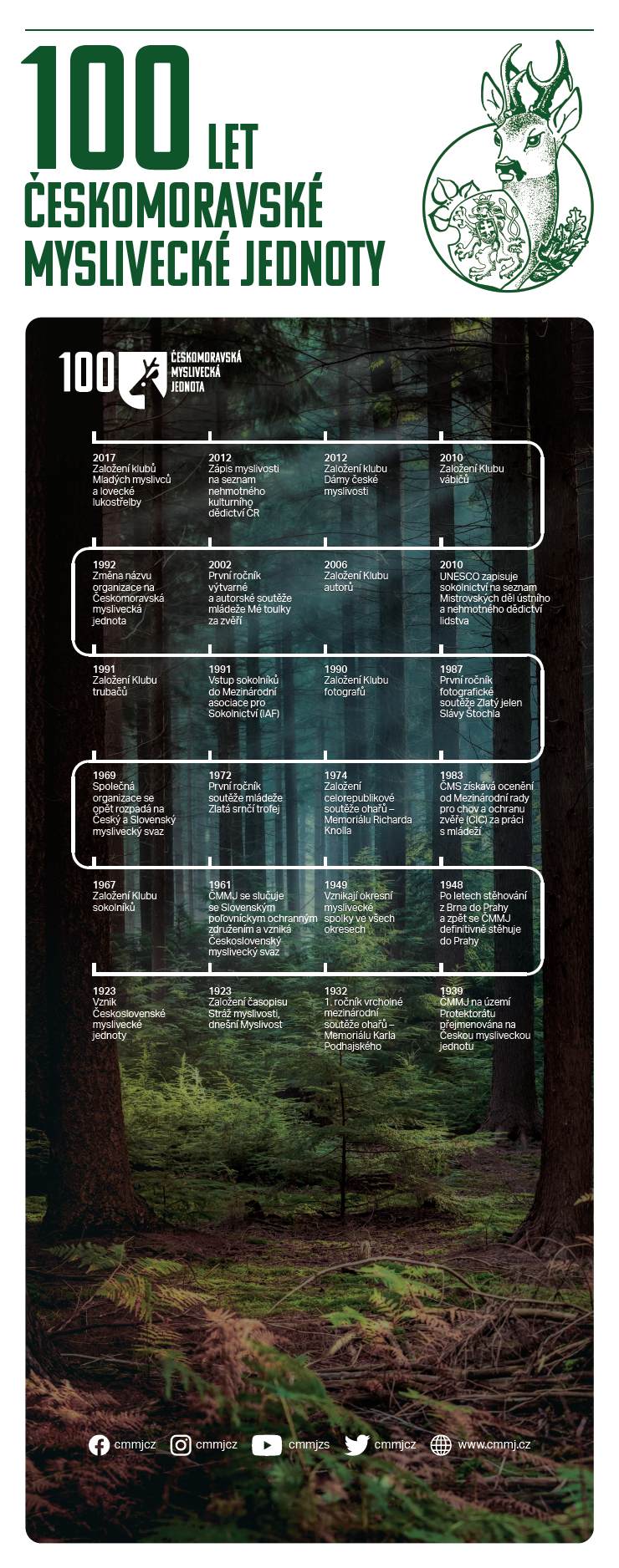 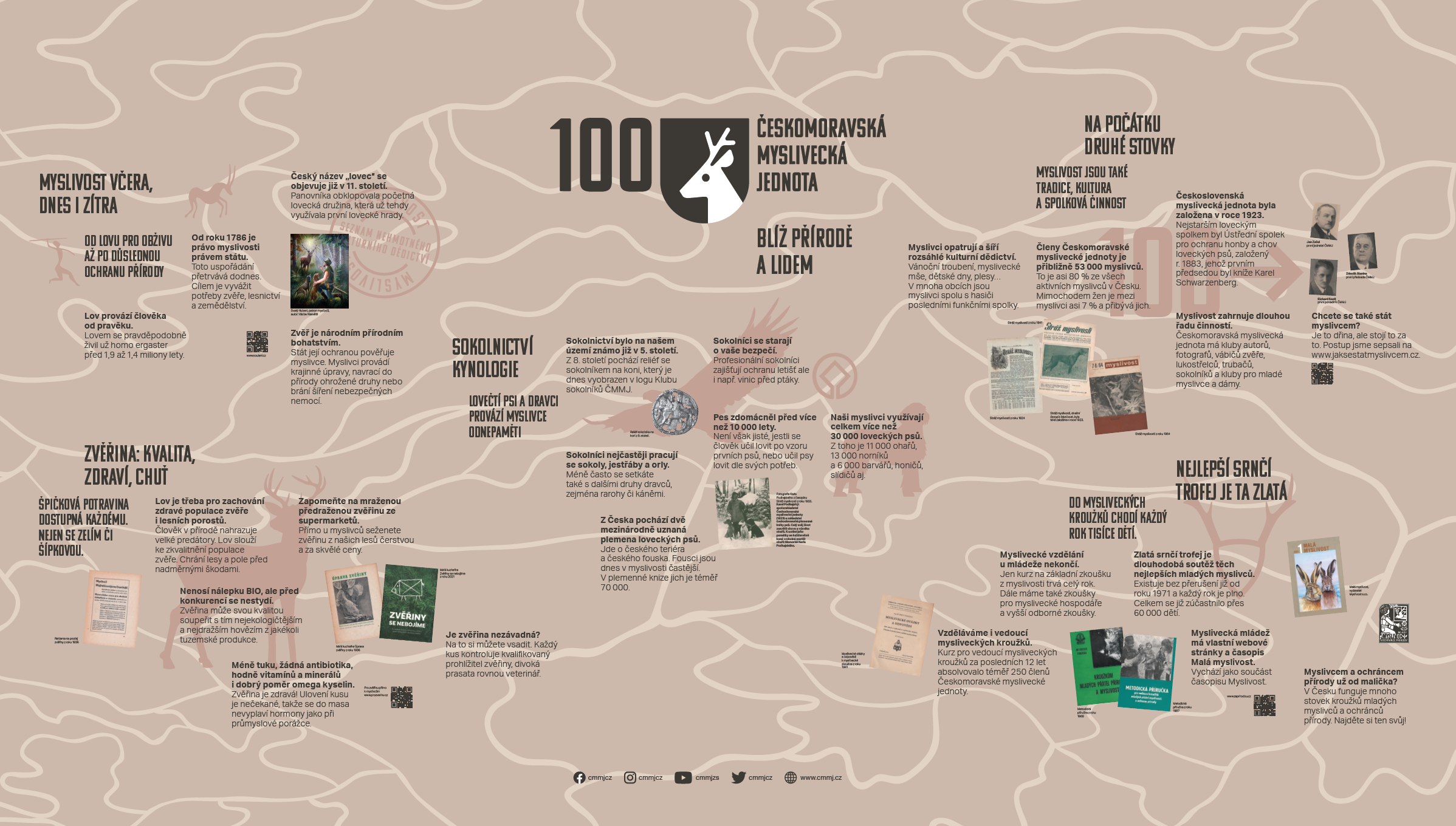 10
Manuál vizuálního stylu
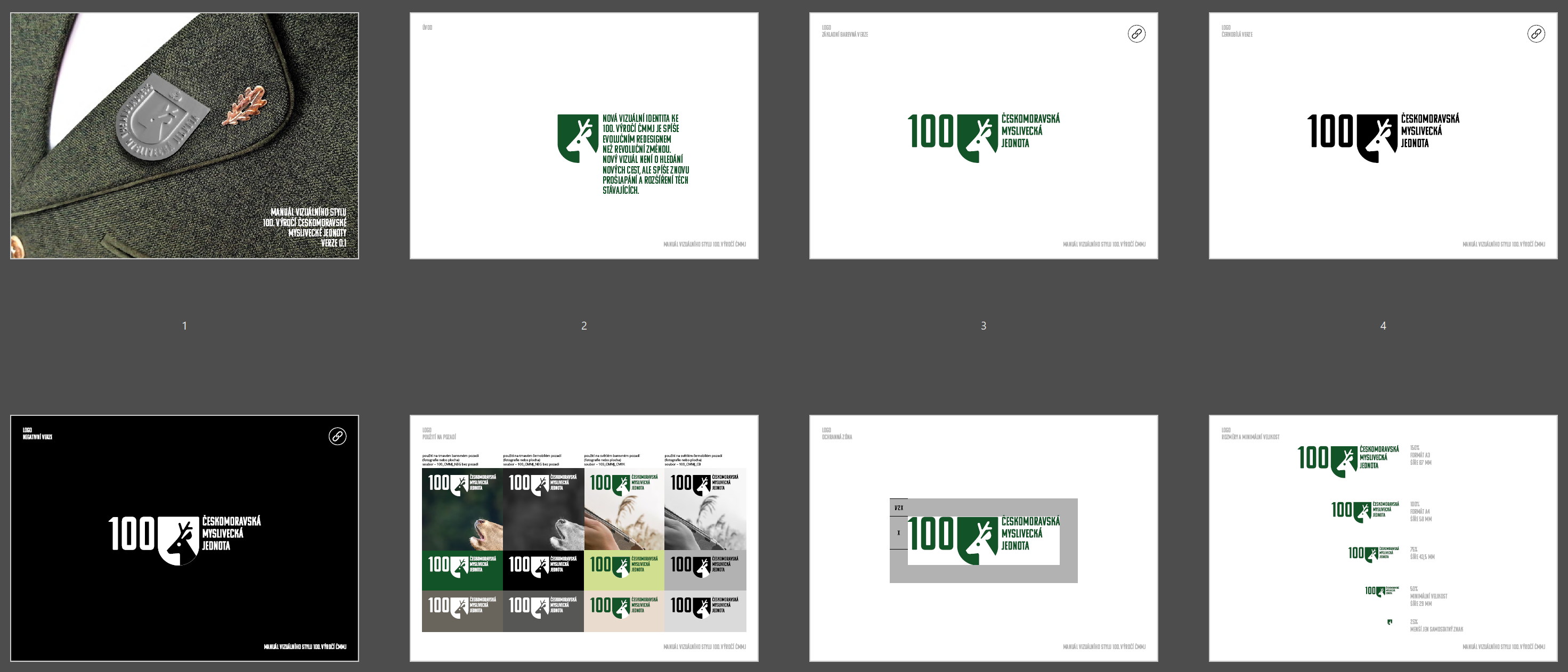 Čtvero poznámek k profesionální komunikaci
11
[Speaker Notes: Manuál popisuje, jak mají veškeré grafické výstupy vypadat.]
Materiály k vašemu využití
Ke stažení na

www.cmmj.cz/sablony
Čtvero poznámek k profesionální komunikaci
12
JAK (NE)PSAT
Název organizace
Obecná komunikace
Českomoravská myslivecká jednota
ČMMJ

Úřední komunikace
Českomoravská myslivecká jednota, z.s.
ČMMJ

ČMMJ, z.s.
Čtvero poznámek k profesionální komunikaci
14
[Speaker Notes: Název organizace s právní formou píšeme pouze v úřední komunikaci. K akronymu ČMMJ právní formu nepřipojujeme nikdy.]
Data, časy, rozsahy
Datum
23. 4. 2023
23.4.2023 | 23. 04. 2023 | 23/04/2023

Čas
Preferovaná varianta: 3.15 | 15.07 || 03.15 | 15.7
Přípustná varianta: 3:15 | 03:15 | 15:07 || 15:7

h, h., hod., min, min., s
Čtvero poznámek k profesionální komunikaci
15
[Speaker Notes: Data se v českém jazyce píší pouze ve tvaru den-tečka-mezera-měsíc-tečka-mezera-rok. Nepoužívá se uvozovací nula.
Čas se píše přednostně s tečkou mezi hodinami a minutami. U minut je nutná uvozovací nula, u hodin být nesmí.
Pro čas je přípustná i varianta s dvojtečkou, kde lze použít uvozovací nulu u hodin i minut.
Jediné přípustné zkratky jednotek jsou h, h. a hod. pro hodiny, min a min. pro minuty a s pro sekundy.]
Data, časy, rozsahy
Rozsah
22.–23. 4. 2023
30. 7. – 5. 8. 2023
Květen–září

9–17 hod.
9.30–12.00

Používá se pomlčka [Alt+0150], ne spojovník, ne mínus
Ab – - − + × jk
Čtvero poznámek k profesionální komunikaci
16
[Speaker Notes: Rozsahy se píší bez mezery mezi stejnými (den–den) jednotkami a s mezerou mezi různými (měsíc – den). Znaménko je pomlčka. Není na klávesnici, tvoří se klávesovou zkratkou Alt+0150.
U hodin je výjimka, tam je rozsah vždy bez mezery, i když je mezi různými jednotkami (minuty–hodiny).
V boxíku jsou znaky:
Ab jk (jen pro vizuálnmí představu o výšce řádku)
– pomlčka (Alt+0150) - spojovník (na klávesnici obvykle vedle pravého shiftu) − matematické mínus (Alt+8722) je na řádku výše než pomlčka, na stejné úrovni jako vodorovná čára znaménka +. × je matematický znak pro násobení (Alt+0215), který správně používáme (* správně není).
Tlačítko mínus na numerické klávesnici píše ve skutečnosti spojovník.]
Uvozovky a procenta
Uvozovky [Alt+0132] [Alt+0147]
„uvozovky“

Procenta (a jiné jednotky)
Patnáct procent: 15 %
Patnáctiprocentní: 15%
Čtvero poznámek k profesionální komunikaci
17
[Speaker Notes: Uvozovky se v češtině píší pouze první dole a druhé nahoře „uvozovky“. Word je píše sám správně. Kódy jsou Alt+0132 a Alt+0147.
Mezera mezi číslem a jednotkou mění význam.
15 % čteme patnáct procent
15% čteme patnáctiprocentní (přídavné jméno)
10 kg čteme deset kilogramů
10kg čteme desetikilogramový atd.]
Vykání a tykání
Velké písmeno pouze v dopisech pro vyjádření úcty
Čtvero poznámek k profesionální komunikaci
18
[Speaker Notes: Vy, vás, ty, tvůj atp. Velké písmeno se píše pouze v dopisech pro vyjádření úcty. Všude jinde malé.]
E-maily @cmmj.cz
E-mailové schránky
33 OMS má schránku @cmmj.cz

Přístup k poště kdykoliv a odkudkoliv (počítače, telefony, web)
Bezpečnost
Jednotná komunikace a profesionalita
Přístup k datům sekretariátu, online spolupráce
Zálohování
Aplikace Office online (Word, Excel, PowerPoint, Forms, Teams…)
Kapacita e-mailu 50 GB, velikost příloh 35 MB
Úložiště 1 TB
Přenos stávající pošty
Čtvero poznámek k profesionální komunikaci
20
[Speaker Notes: Rozmyslete si to – v květnu / červnu výzva]
děkujI za pozornost!
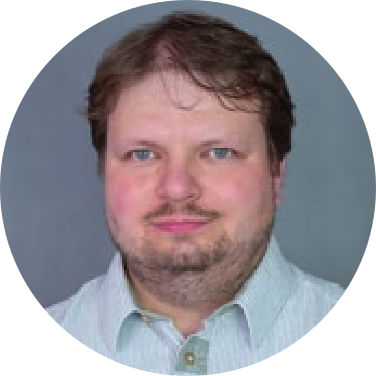 Vlastimil Waic
PR konzultant, vztahy s médii, webové projekty

+420 774 641 753
vlastimil.waic@cmmj.cz